EJEMPLO 03: CREACIÓN DE UNA PIEZA COMPLEJA
EJEMPLO 03: CREACIÓN DE UNA PIEZA COMPLEJA
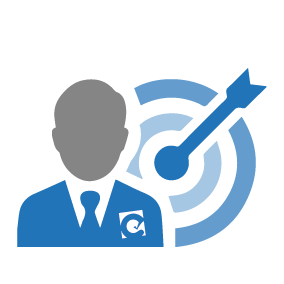 El objetivo principal del ejemplo es practicar y perfeccionar más el uso de las operaciones en las piezas.
EJEMPLO 03: CREACIÓN DE UNA PIEZA COMPLEJA
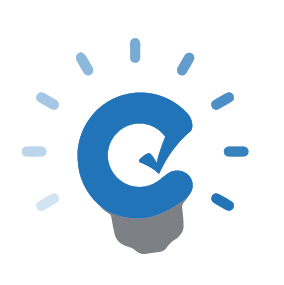 En este ejemplo se creará una pieza, usando varios contornos de croquis y operaciones como extruir, extruir corte y matriz circular.
EJEMPLO 03: CREACIÓN DE UNA PIEZA COMPLEJA
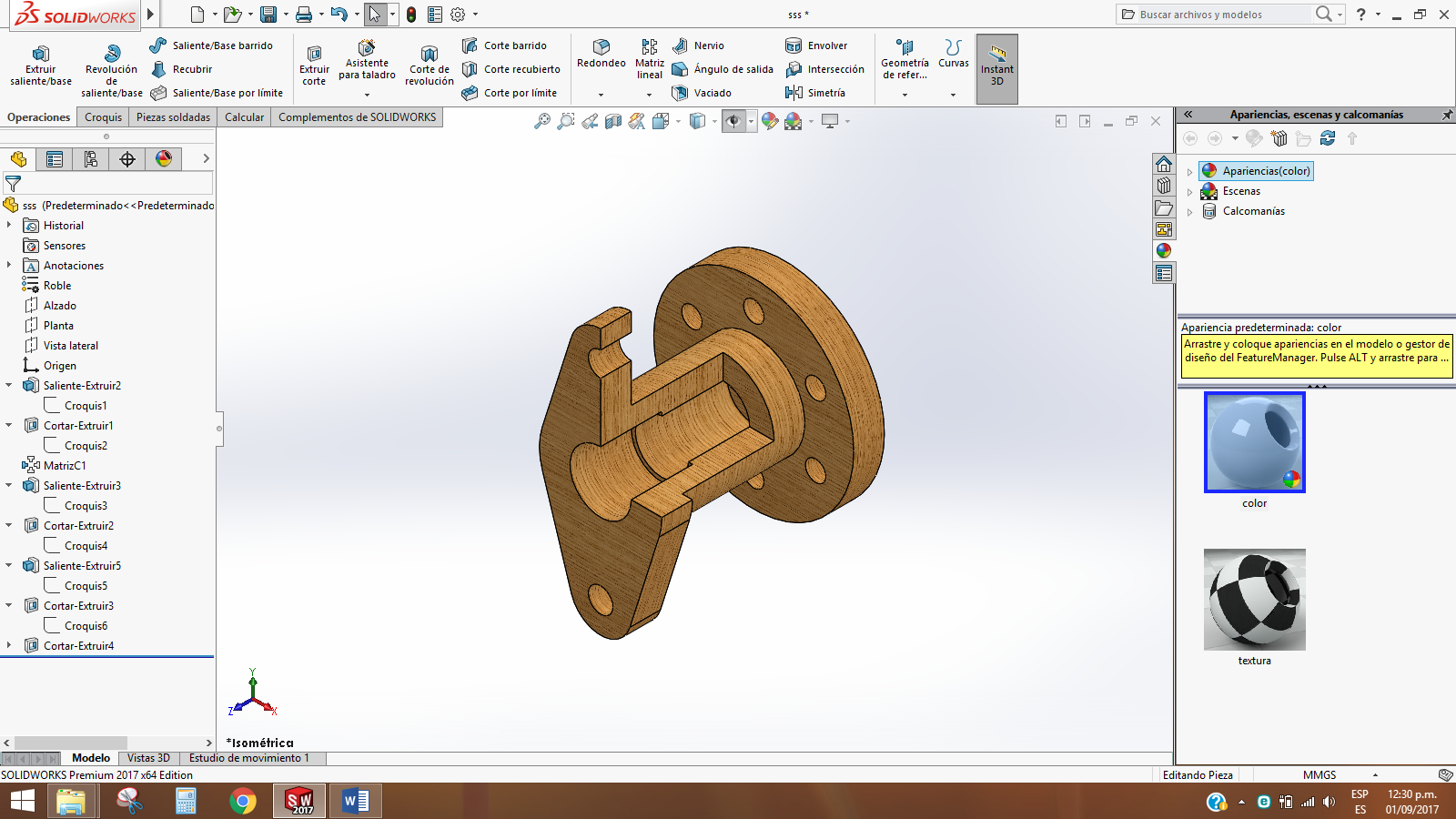 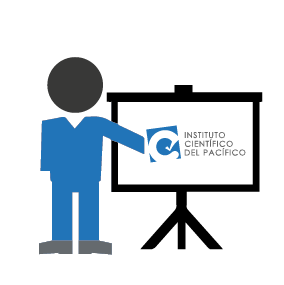 EJEMPLO 03: CREACIÓN DE UNA PIEZA COMPLEJA
RECOMENDACIONES
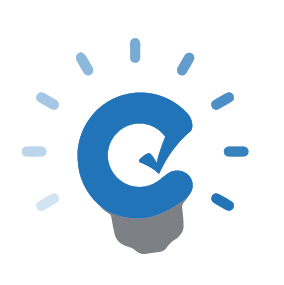 Banco de Preguntas (Obligatorio):
Debe resolver de forma aprobatoria el banco de preguntas de cada clase para pasar a la siguiente sesión.
Tarea (Obligatorio)
Se debe obtener una nota satisfactoria en los trabajos prácticos de cada sesión, a fin de pasar a la siguiente.
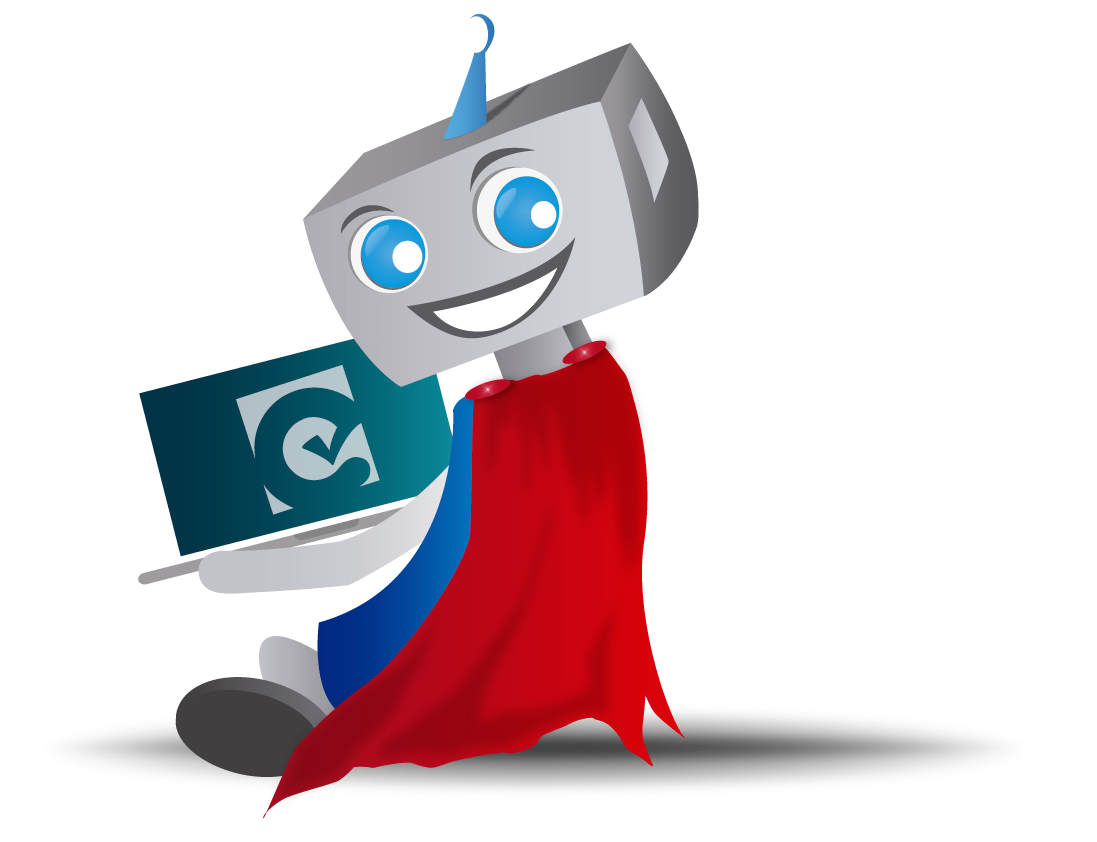 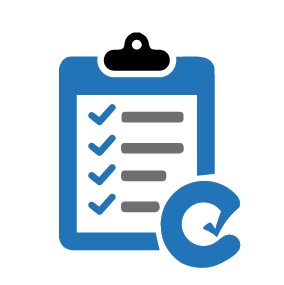 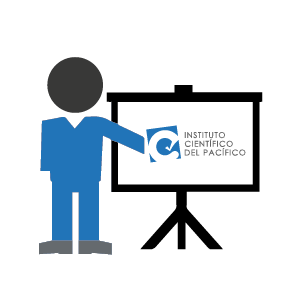 Foro (Opcional):
En el foro del curso se comparten tips y experiencias acerca del curso.